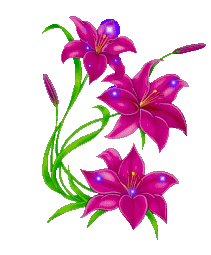 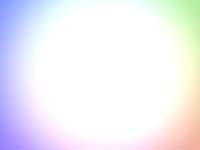 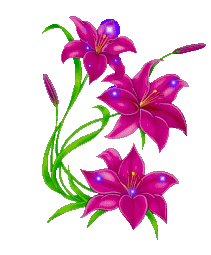 6
X
Số bị trừ : 10
Số trừ     : x
Hiệu        : 6
X
10
Muốn tìm số trừ /ta lấy số bị trừ /trừ đi hiệu.
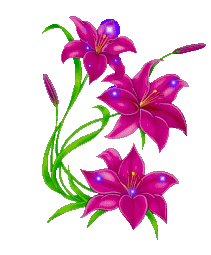 Bài 1: Tìm x:
b) 32 – x = 14
a) 15 – x = 10
15 – x = 8
32 – x = 18
42 – x = 5
x - 14 = 18
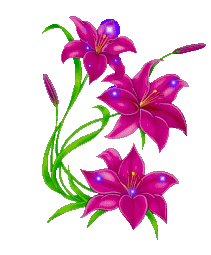 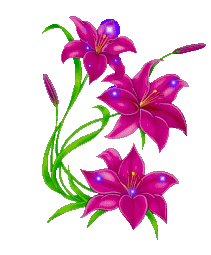 Bài 1: Tìm x :
15 – x = 10      
              x = 15 – 10
              x = 5
b) 32 – x = 14
            x = 32 - 14              
            x = 18
15 – x = 8      
              x = 15 – 8
              x = 7
32 - x = 18                 
       x = 32 - 18
       x = 14
42 – x = 5      
              x = 42 – 5
              x = 37
X - 14 = 18                 
       x = 18 + 14
       x = 32
Bài 2 : Viết số thích hợp vào ô trống:
55
24
24
53
39
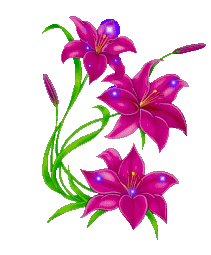 Bài 3: Một bến xe có 35 ô tô, sau khi một số 
ô tô rời bến, trong bến còn lại 10 ô tô. Hỏi có bao nhiêu ô tô đã rời bến ?
Bài giải
Số ô tô đã rời bến là:
                35 – 10 = 25 ( ô tô )
                             Đáp số : 25 ô tô
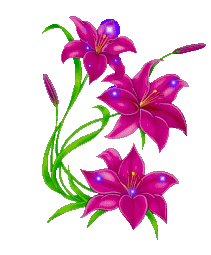